DESIMALTAL
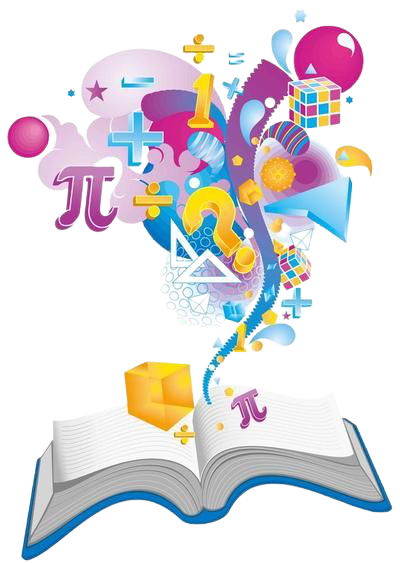 Mellom dei heile tala ligg det andre tal som kallar desimaltal. Vi kan dele ei tallinje mellom 1 og 2 i ti like delar. Då blir kvar del ein tidel.
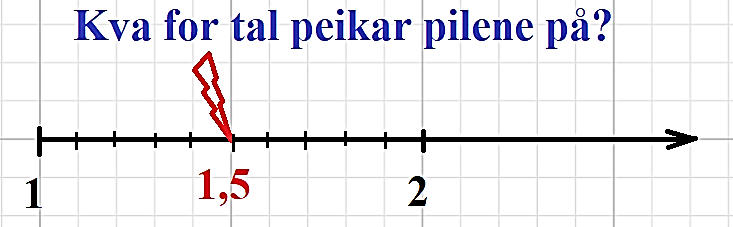 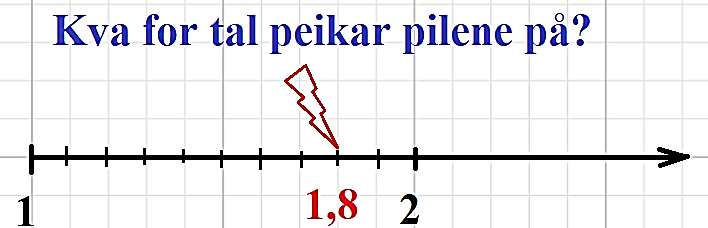 Vi kan dele ei tallinje mellom 8 og 9 i ti like delar. Då blir kvar del ein tidel også.
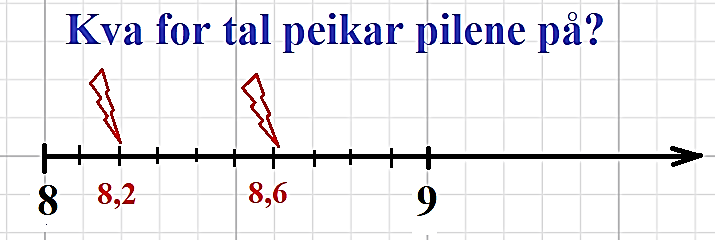 Vi kan dele ei tallinje mellom 5,6 og 5,7 i ti like delar. Då blir kvar del ein hundredel.
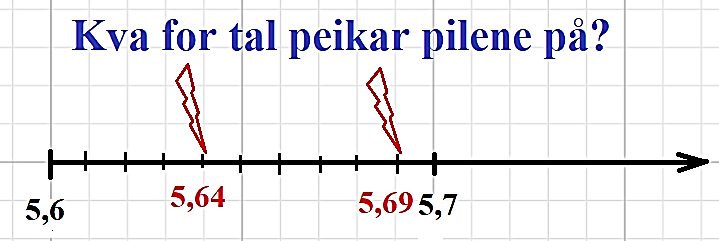 Dersom den siste sifferen i eit tal er 0, 2, 4, 6 eller 8, er talet partal og kan delast på 2 utan rest. For eksempel: 256 er eit partal og kan akkurat delast på 2, fordi den siste sifferen er 6.
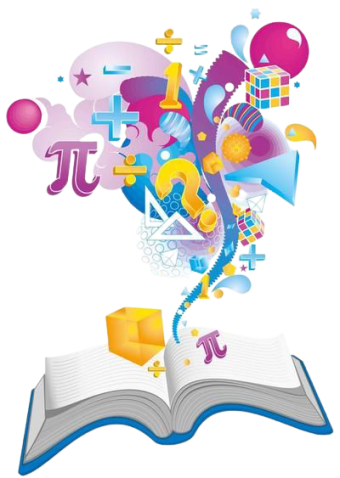 Dersom du legg saman alle siffera i eit tal, og summen er eit tal som er delbart med 3, vil det gitte talet også vere delbart med 3 utan rest.For eksempel: 10332 er eit tal som kan akkurat delast på 3, fordi summen alle siffera 1+0+3+3+2=9 er eit tal som kan akkurat delast på 3.
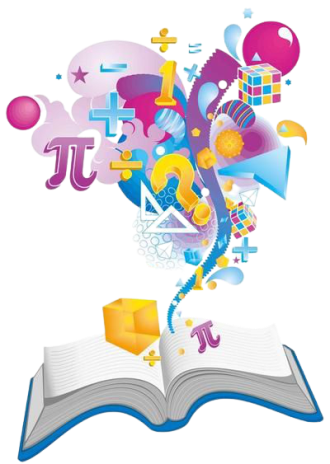 Dersom den siste sifferen i eit tal er 0 eller 5, har vi talet som kan delast på 5 utan rest. For eksempel: 9460 er eit tal som kan akkurat delast på 5, fordi den siste sifferen er 0.
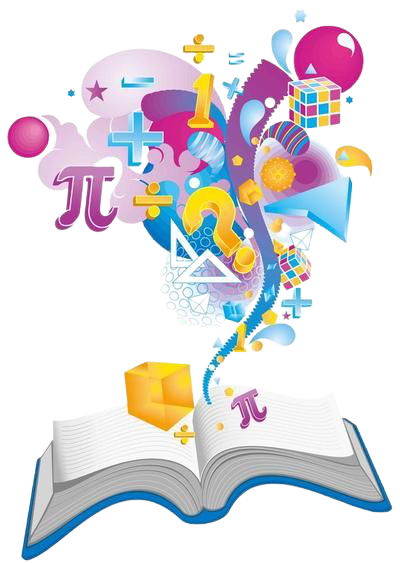 Eit tal som berre kan delast utan rest på 1 og seg sjølv, vert kalla eit primtal.Primtal: 2,3,5,7,11,13,17,19, ...
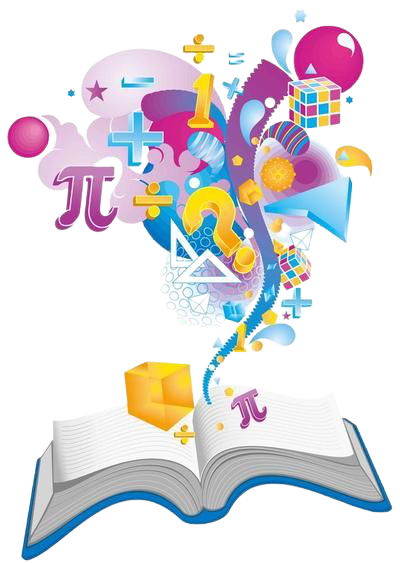